Applied Data Analytics
Domeniul de Masterat Cibernetică și Statistică Economică
(program interdisciplinar în limba Engleză)
Caracteristici
Masterat profesional
Test de admitere în limba Engleză din tematica sincronizată cu cea din zona Statisticii și Econometriei
41 locuri la buget (din 50)
Cursuri seara (în zilele lucrătoare a săptămânii)
O disciplină modulară pe semestru (cu un cadru didactic din afara României: sem 1: Gurjeet Dhesi, sem. 2: Valerio Ficcadenti, sem 3: Roy Cerqueti)
În fiecare dintre primele trei semestre cu discipline opționale
Curriculum (sem 1)
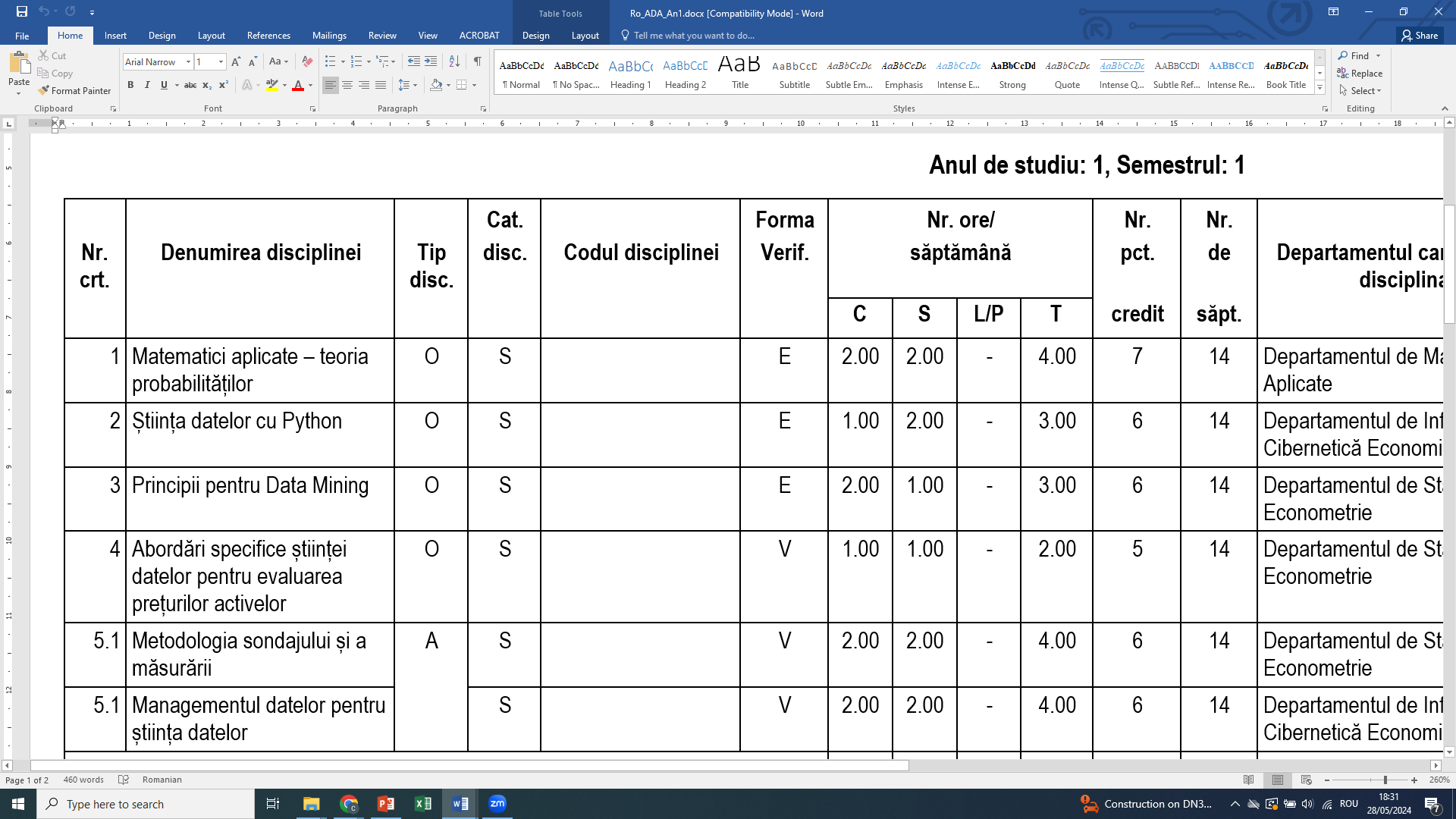 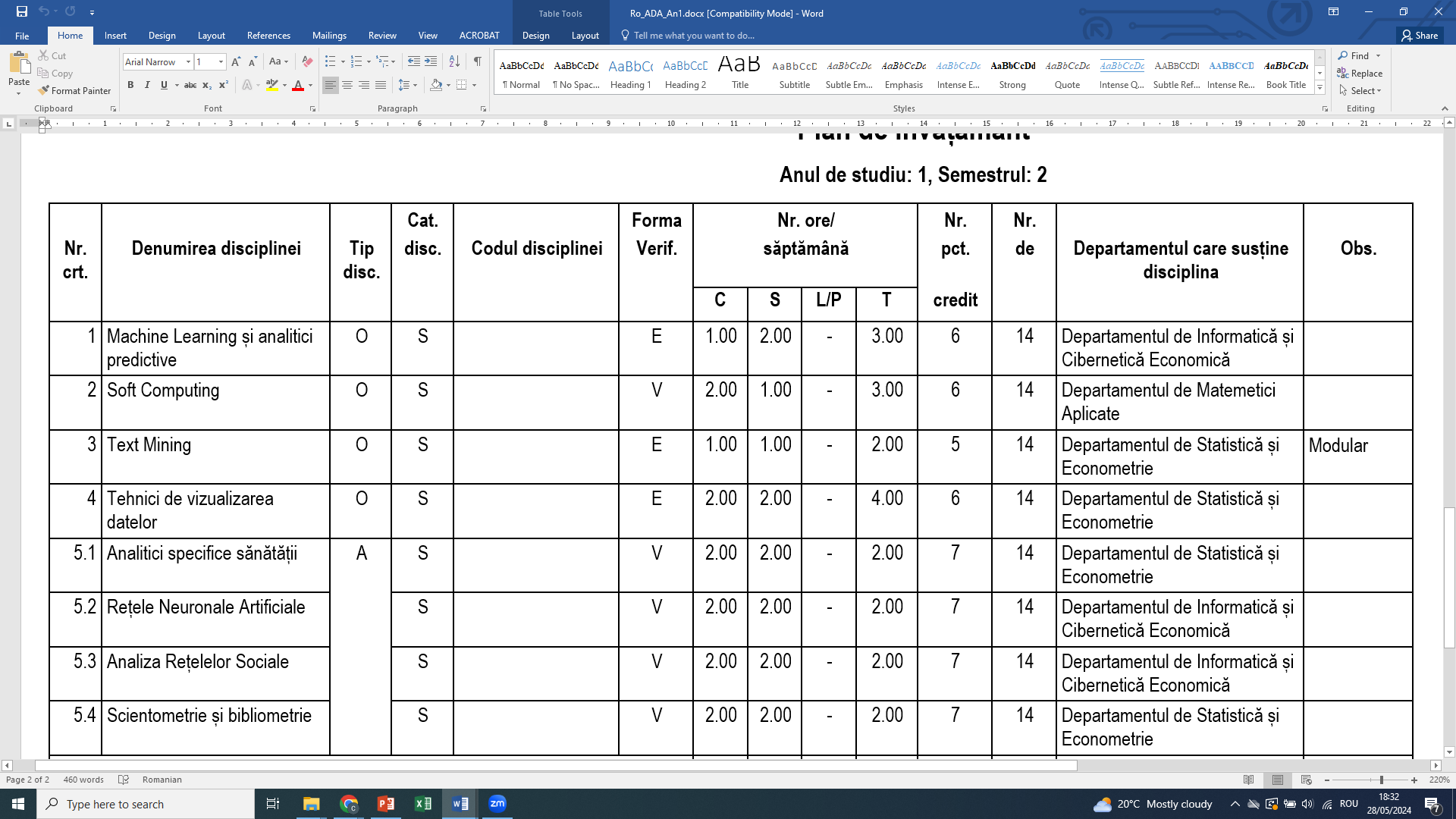 Curriculum (sem 2)
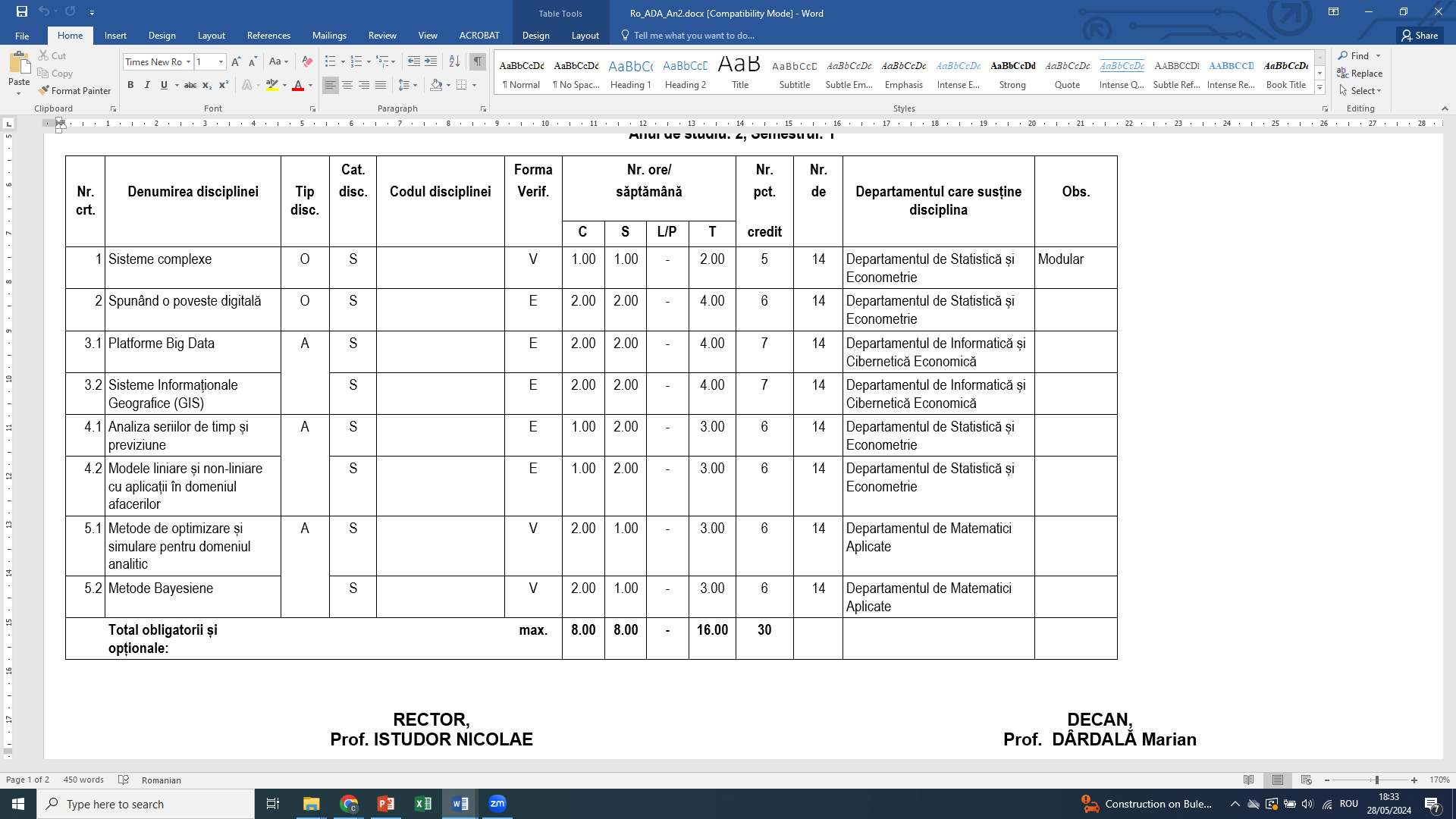 Curriculum (sem 3)
Curriculum (sem 4)
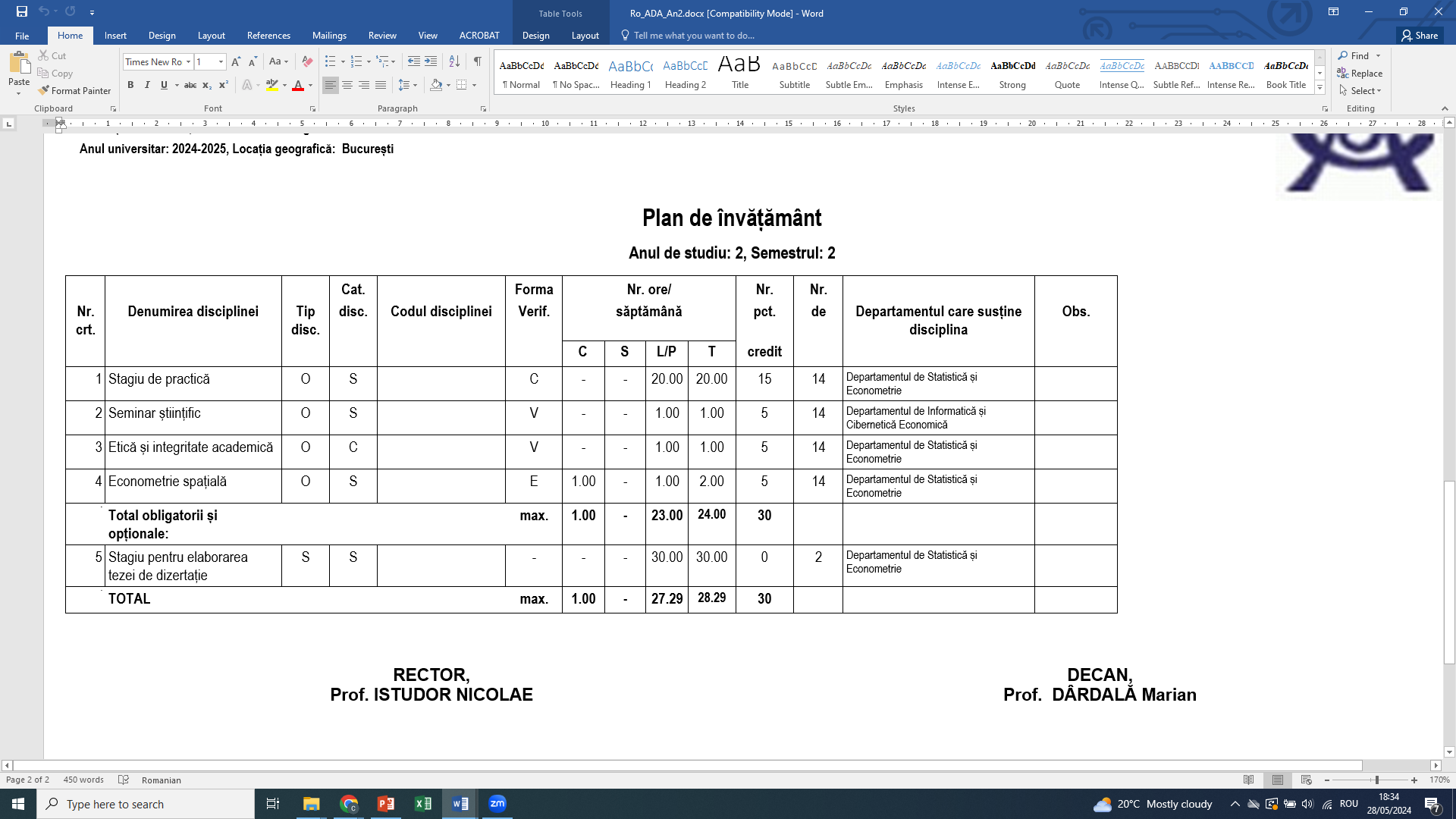 Cadre didactice (1)
Departamentul de Statistică și Econometrie
Departamentul de Informatică și Cibernetică Economică
Departamentul de Matematici Aplicate
Sapienza University of Rome (Roy Cerqueti)
London South Bank University  (Valerio Ficcadenti)
GRAPES - Group of Researchers for Applications of Physics in Economy and Sociology, Liege, Belgia (anterior London South Bank University)
Cadre didactice (2)
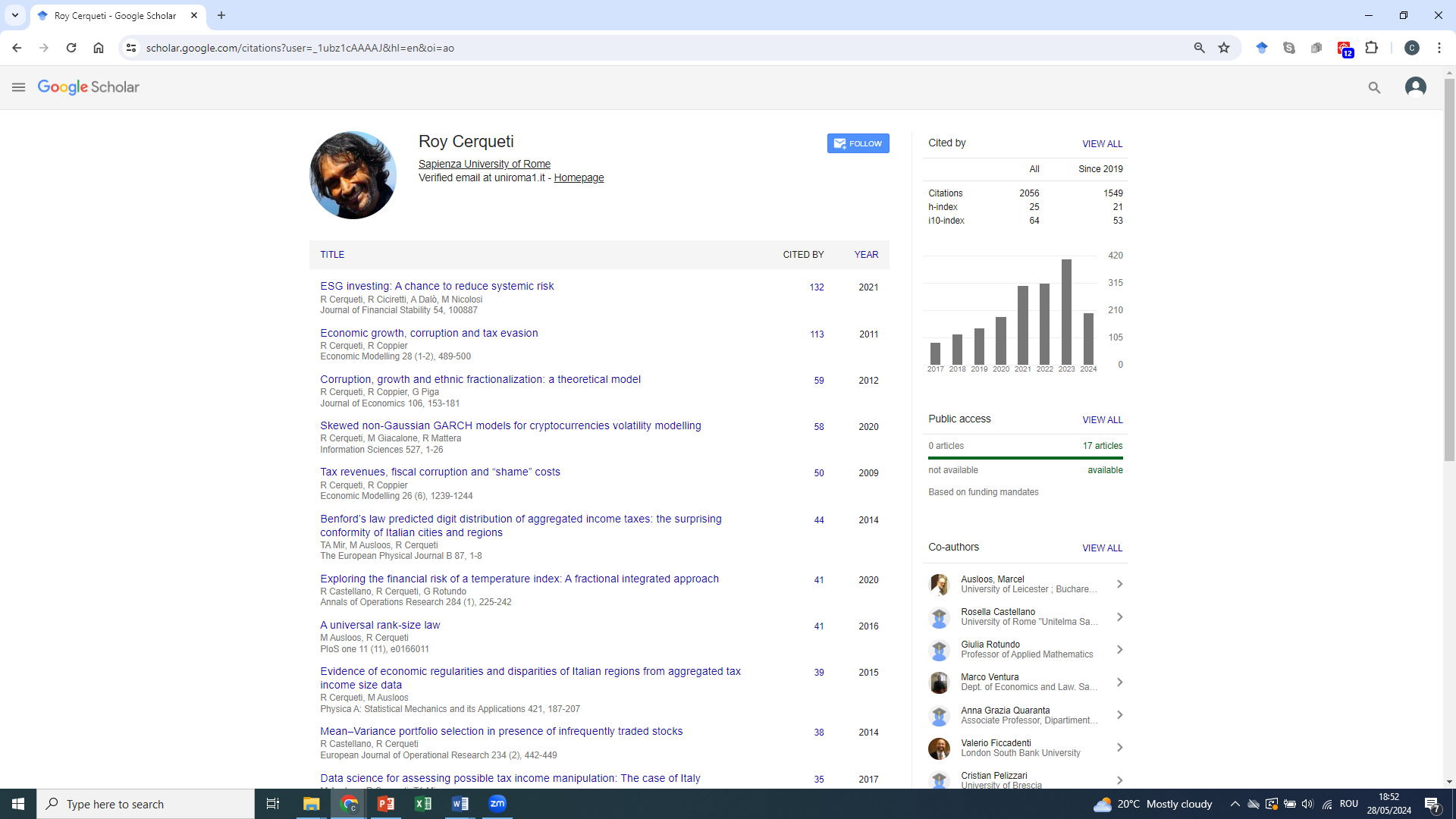 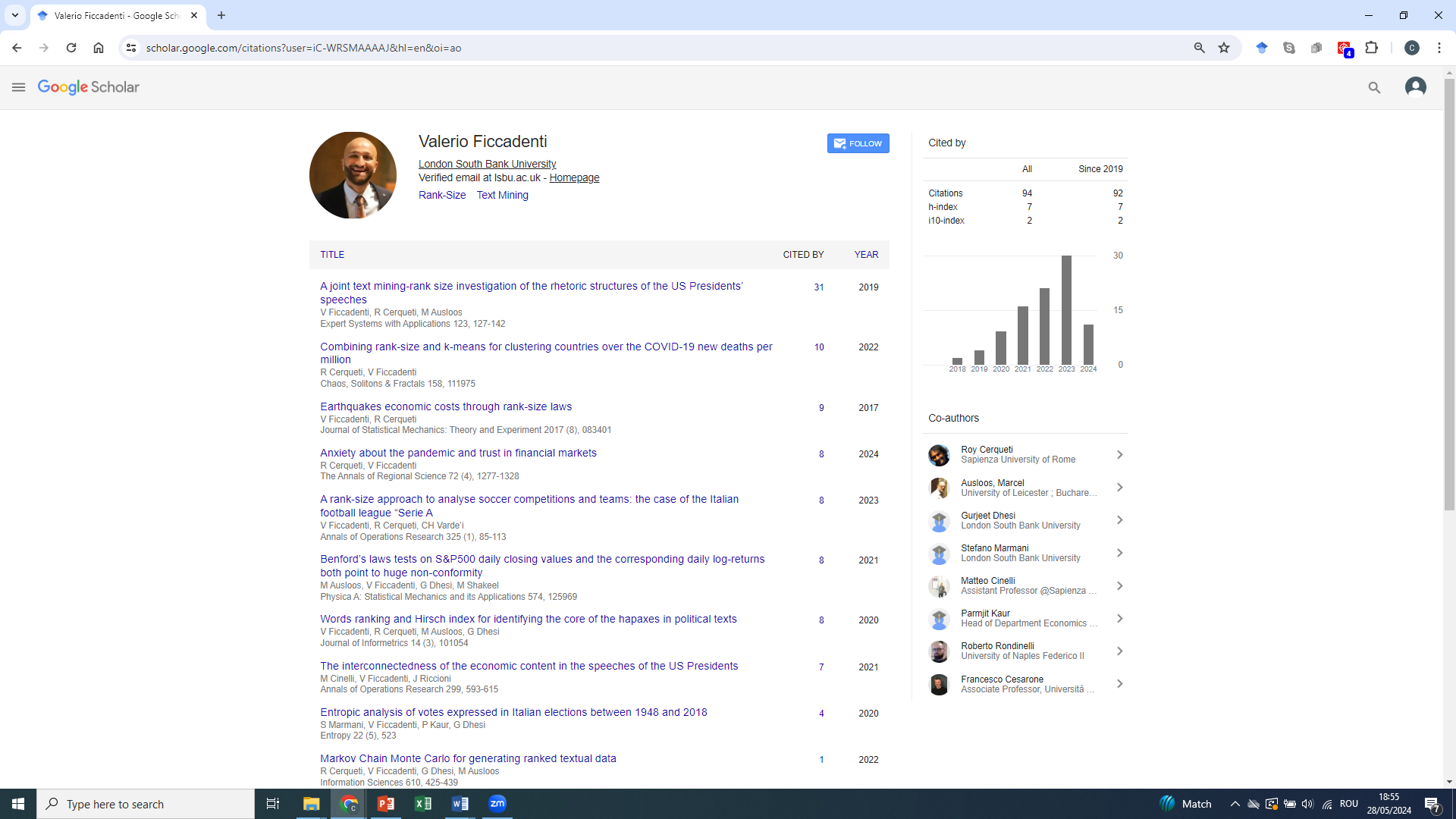 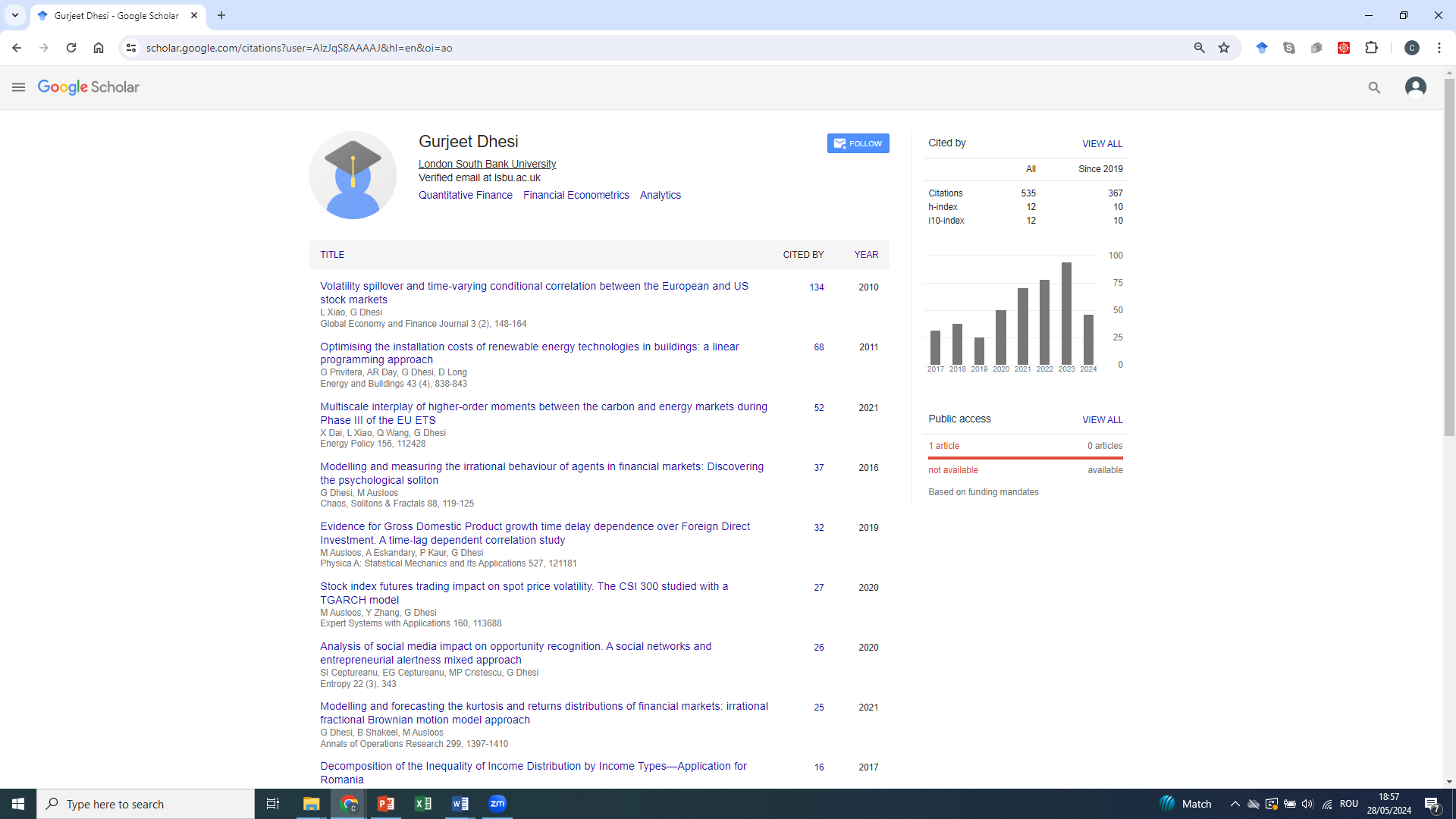 Cadre didactice (3)
Prof. dr. Erika Marin
Conf. dr. Irina Maria Drăgan
Prof. dr. Felix Furtună
Prof. dr. Marius Giuclea
Conf. dr. Mihaela Covrig
Prof. dr. Claudiu Herțeliu
Lect. dr. Adrian Oțoiu
Prof. dr. Daniel Traian Pele
Prof. dr. Mihai Dumitru Sacală
Prof. dr. Tudorel Andrei
Prof. dr. Monica Roman
Prof. dr. Adriana Elena Dârdală
Prof. dr. Bogdan Iftimie
Conf. dr. Anda Belciu
Conf. dr. Alexandra Corbea
Prof. dr. Alexandru Agapie
Conf. dr. Smaranda Cimpoeru
Prof. dr. Claudiu Vințe
Prof. dr. Vlad Diaconița
Prof. dr. Adriana Davidescu
Prof. dr. Cristinca Fulga
Vă mulțumesc!